Психологическая готовность подростков с умственной отсталостью к профессиональному самоопределению
С целью изучения психологической готовности к профессиональному самоопределению в процессе социальной реабилитации подростков с умственной отсталостью были исследованы 60 подростков от 14 до 16 лет. Были исследованы две группы. Одна состояла из подростков общеобразовательной школы и вторая из  обучающихся по адаптированной основной общеобразовательной программе образования учащихся с умственной отсталостью по 1-ому варианту.  Состав групп по численности был примерно равным.
1
Уровень представлений подростков о профессиях (в %)
Текст
Вместе с существенным разбросом среди подростков с умственной отсталостью значительно чаще, чем у нормально развивающихся встречаются дети с низким уровнем представлений о профессиях
2
Совпадения по наиболее популярным профессиям у подростков (в %)
Вывод:
Учащиеся с умственной отсталостью осведомлены в большей степени о базовых специальностях на рынке труда, которыми данная категория не сможет овладеть, а представления о доступных специализированных профессиях – снижены.
Наличие ложных профессиональных предпочтений и неумении выделить конкретную (узконаправленную) деятельность в одной предпочитаемой профессиональной сфере.
Текст
3
Специфика представлений о профессиях у подростков с умственной отсталостью:
4
Количество приоритетных выбранных профессий, названых подростками (в %)
Текст
5
Совпадения по наиболее популярным профессиям у подростков (в %)
Текст
Вывод:
на бессознательном уровне у подростков с умственной отсталостью  имеются склонности к различным профессиональным областям, но они не выявлены на сознательном уровне
6
Выводы:
7
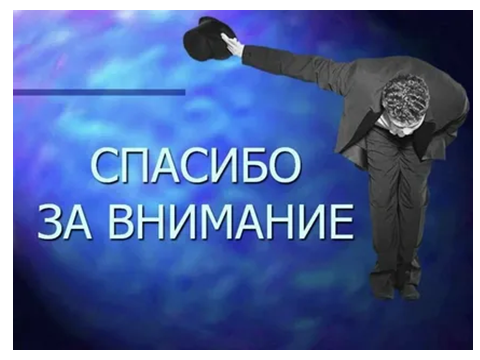 Заголовок
Текст